ČUDESNA ŠUMA ŽUTICA
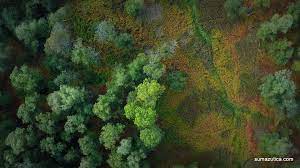 David Ledinski, Leon Tenodi, 
Luka Vuglač, Daniel Završki                                                 		           8.razred
DOLAZAK JESENSKIH POPLAVA
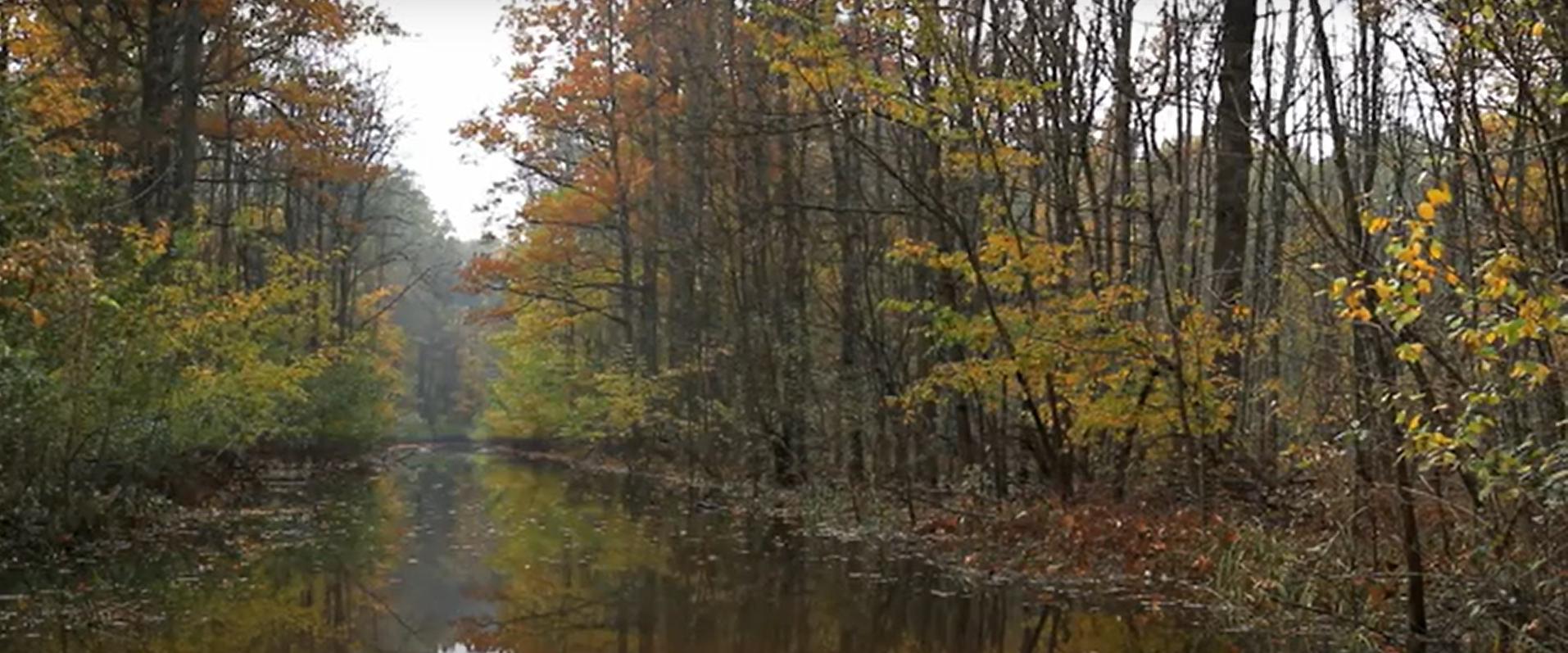 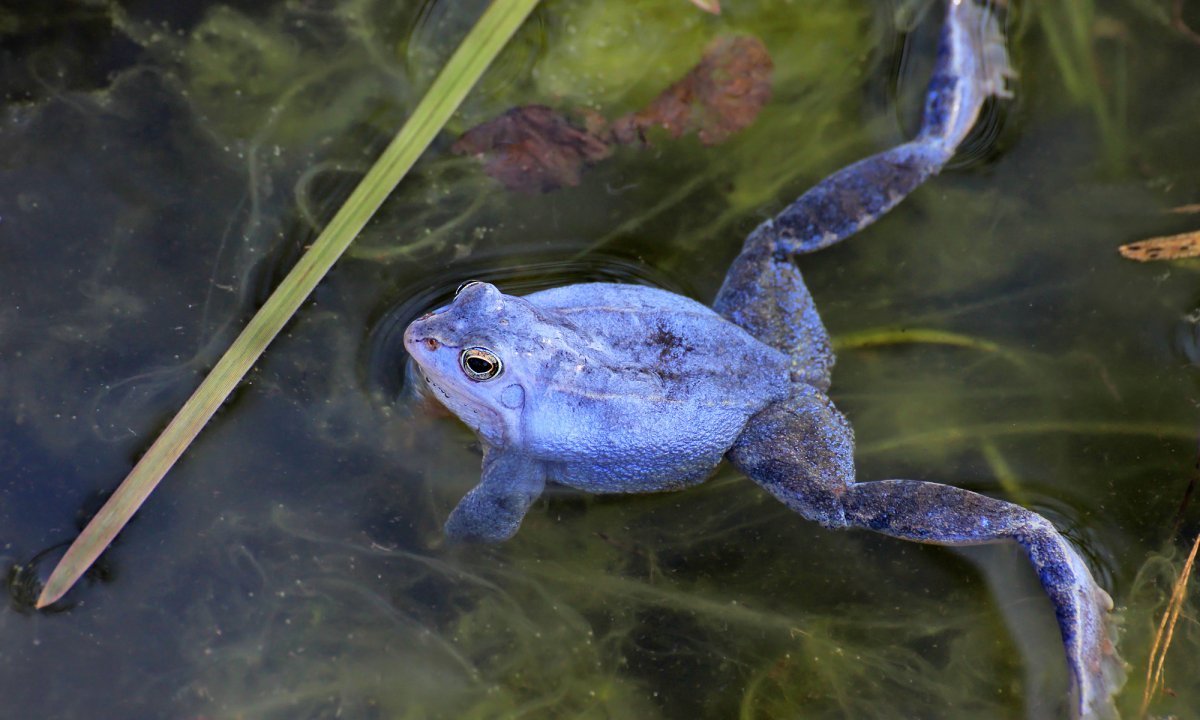 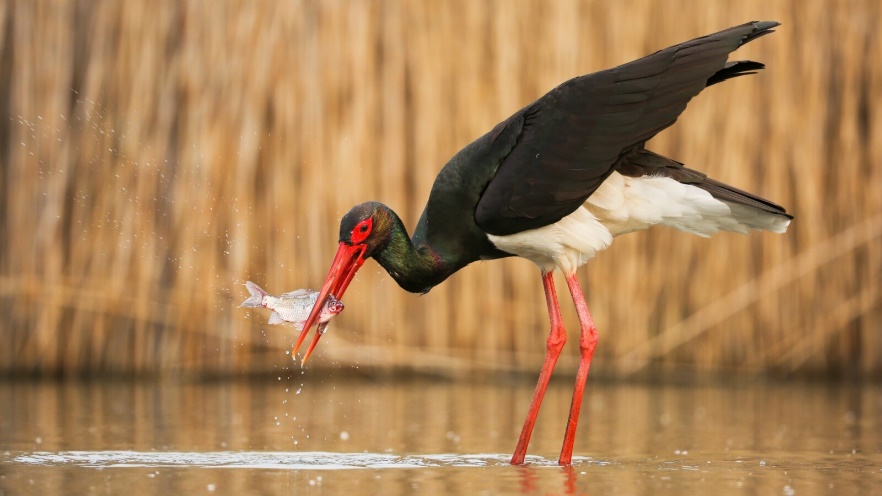 RAZDOBLJE JESENSKIH KIŠA
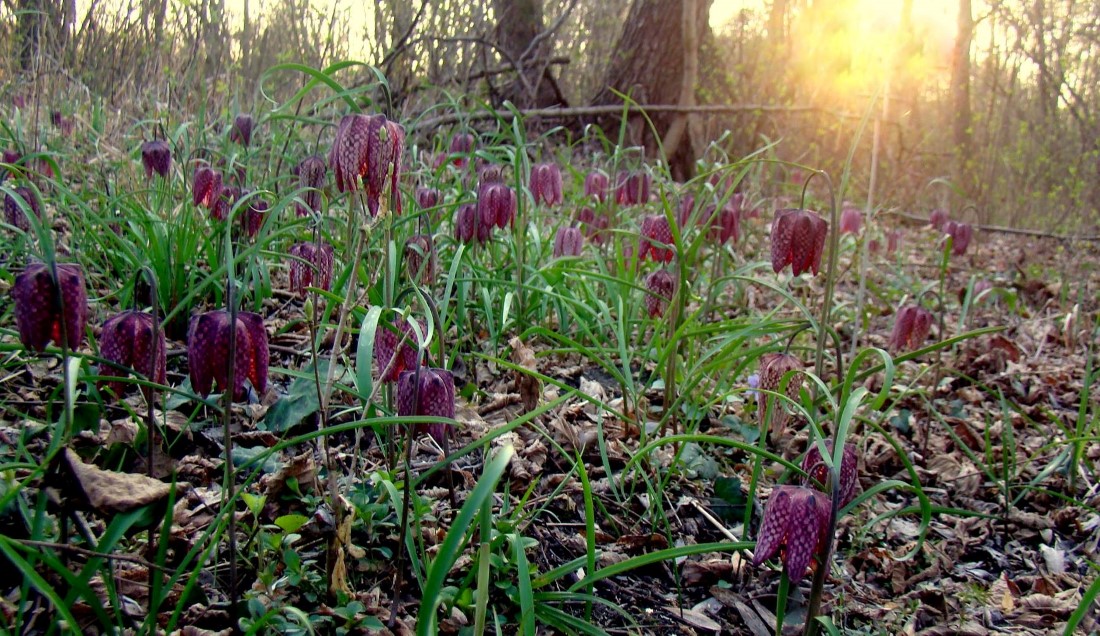 kroz četiri godišnja doba promatrali smo kockavice, plave žabe, crne rode i mnoge druge stanovnike šume.
za mnoge životinje počinje vrlo teško zimsko razdoblje
KONJI
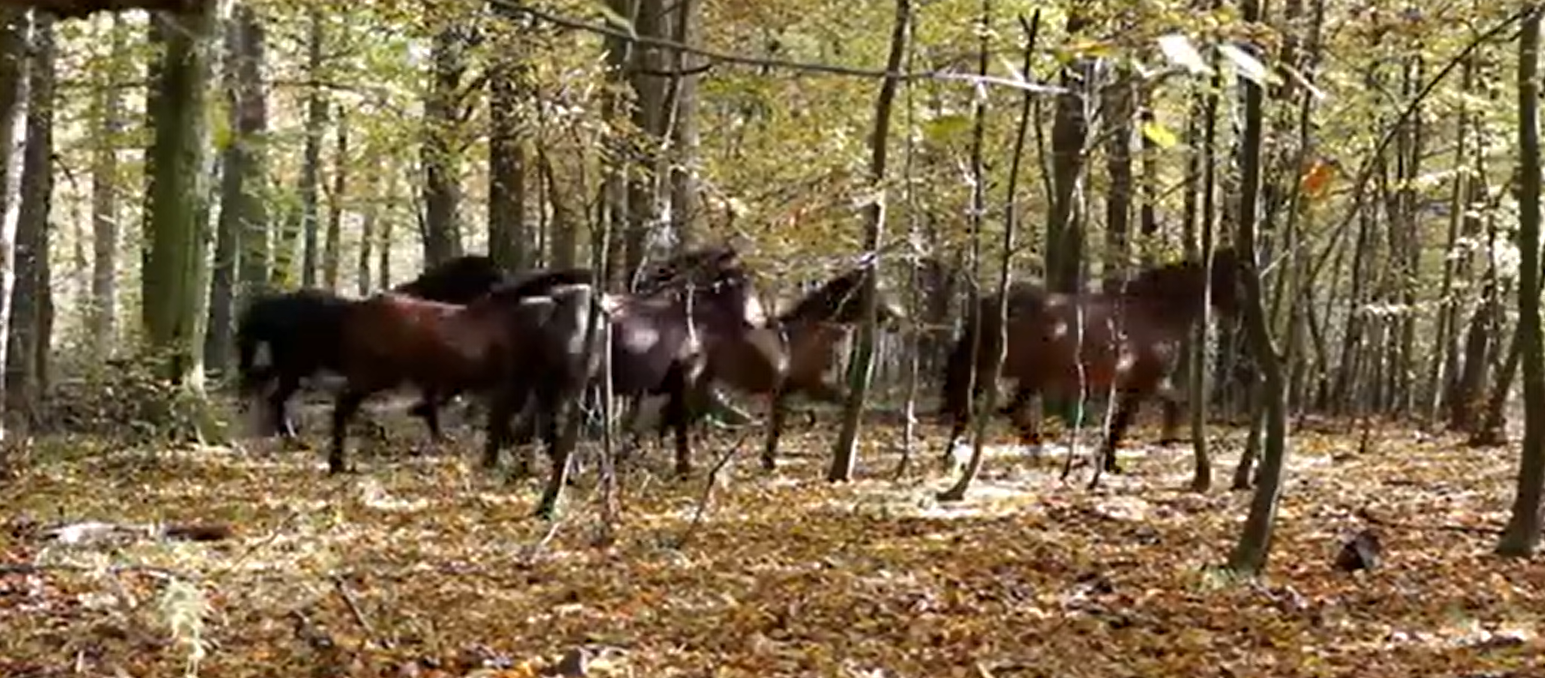 pred nadolazećom poplavom povlače se na povišena područja
PREŽIVLJAVANJE ŽIVOTINJA*SRNE,MIŠEVI, LISICE I OSTALI SISAVCI*Sklanjaju se u više dijelove šume gdje će prezimiti tako što će koristiti preostale zalihe hrane.
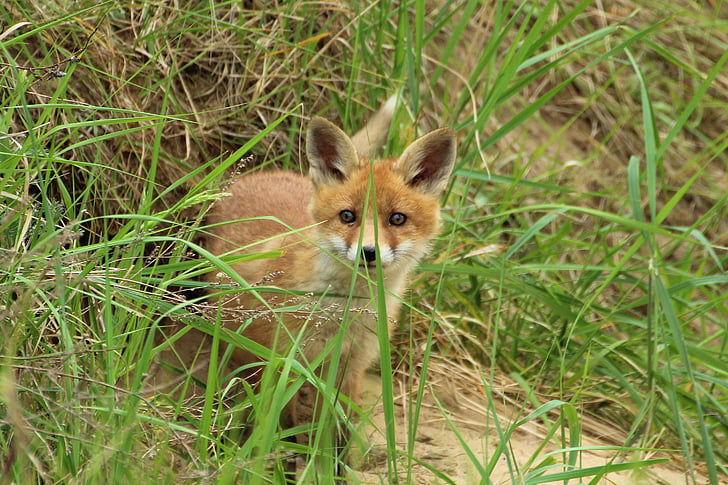 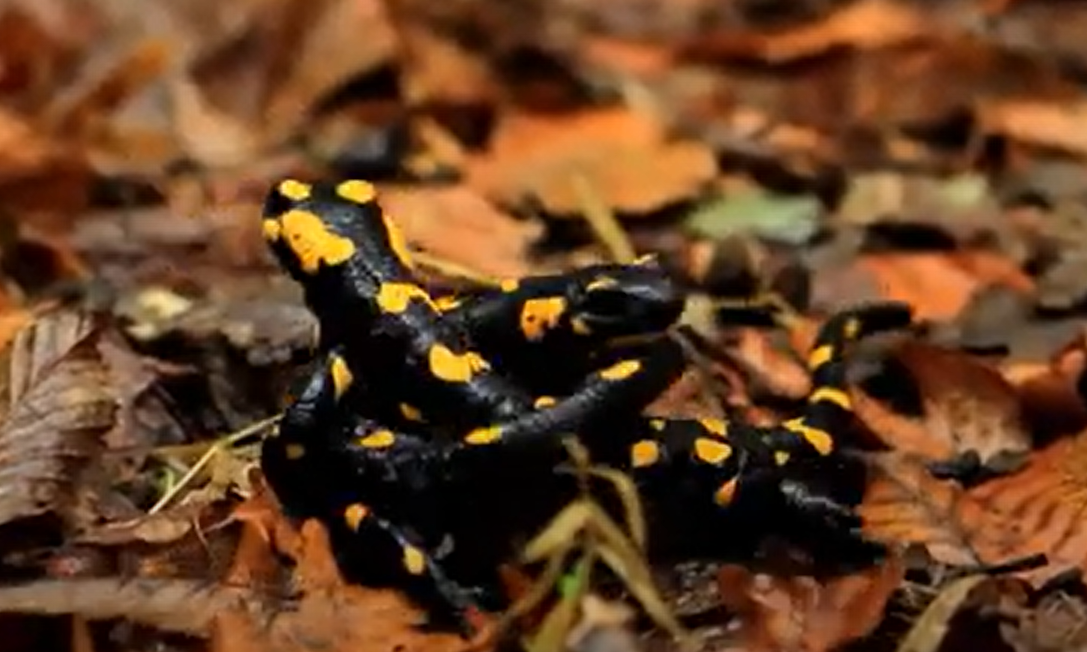 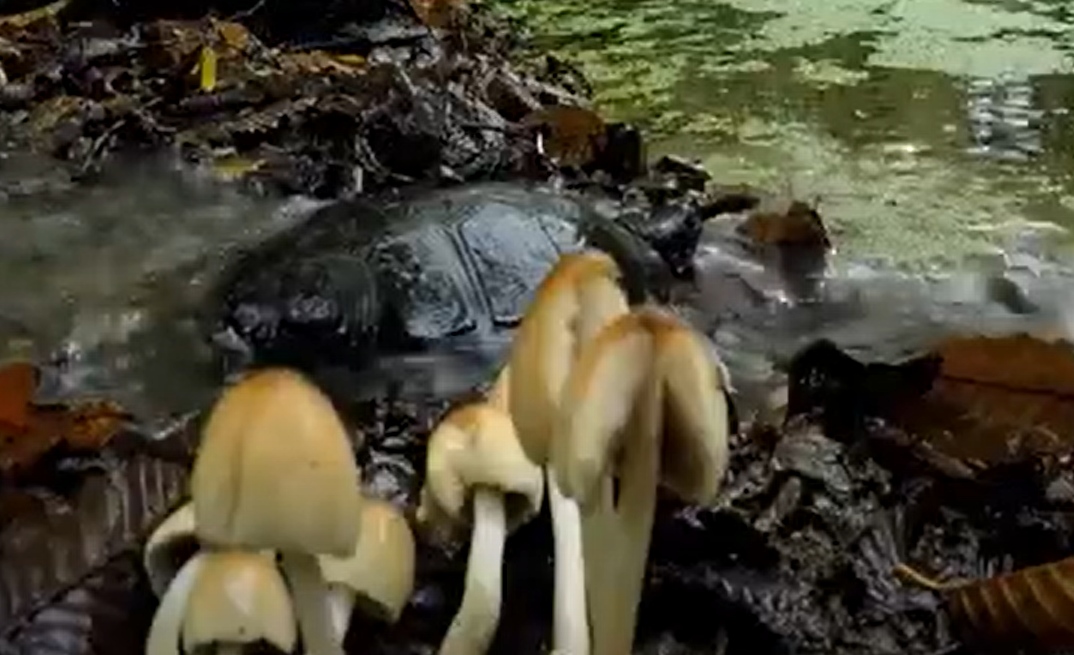 *VODOZEMCI I GMAZOVI*
Ukopani u mulju i šupljinama u tlu.
Započinju period zimskog mirovanja.


*BILJKE*
Ispod poplavne vode nalaze se lukovice biljaka, a sjemenke biljaka nošene poplavnom vodom, raširiti će se šumom.
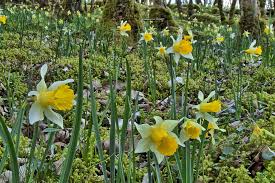 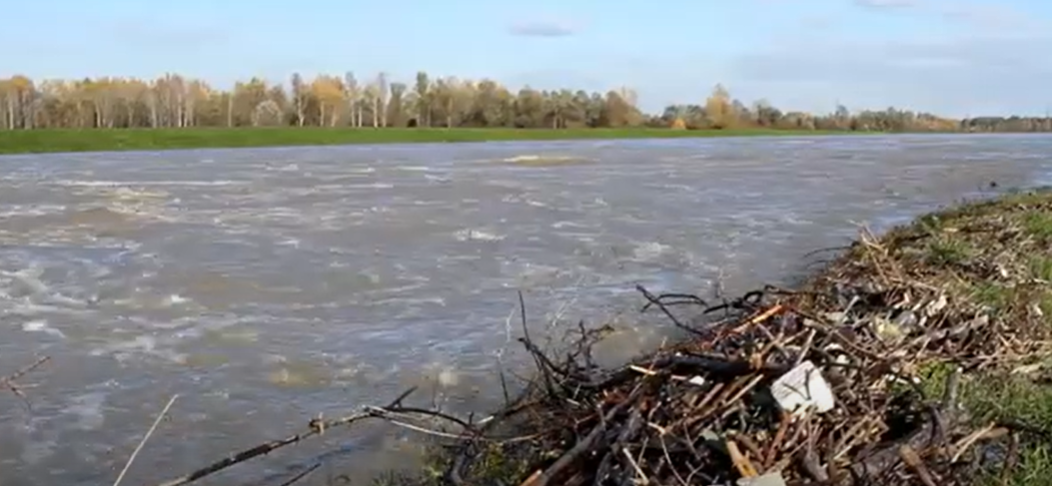 POPLAVE
Izgradnjom nasipa, puteva, izgradnjom obale, čovjek mijenja intenzitet i vrijeme nastajanja poplava
Zaključak
Poplavno područje šume Žutice stoljećima pruža siguran dom brojnim biljnim i životinjskim vrstama.

Šuma Žutica predstavlja važan ekosustav bogat biološkom raznolikošću.
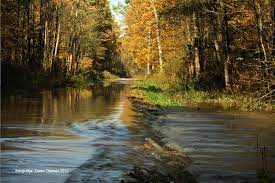 Hvala na pažnji!